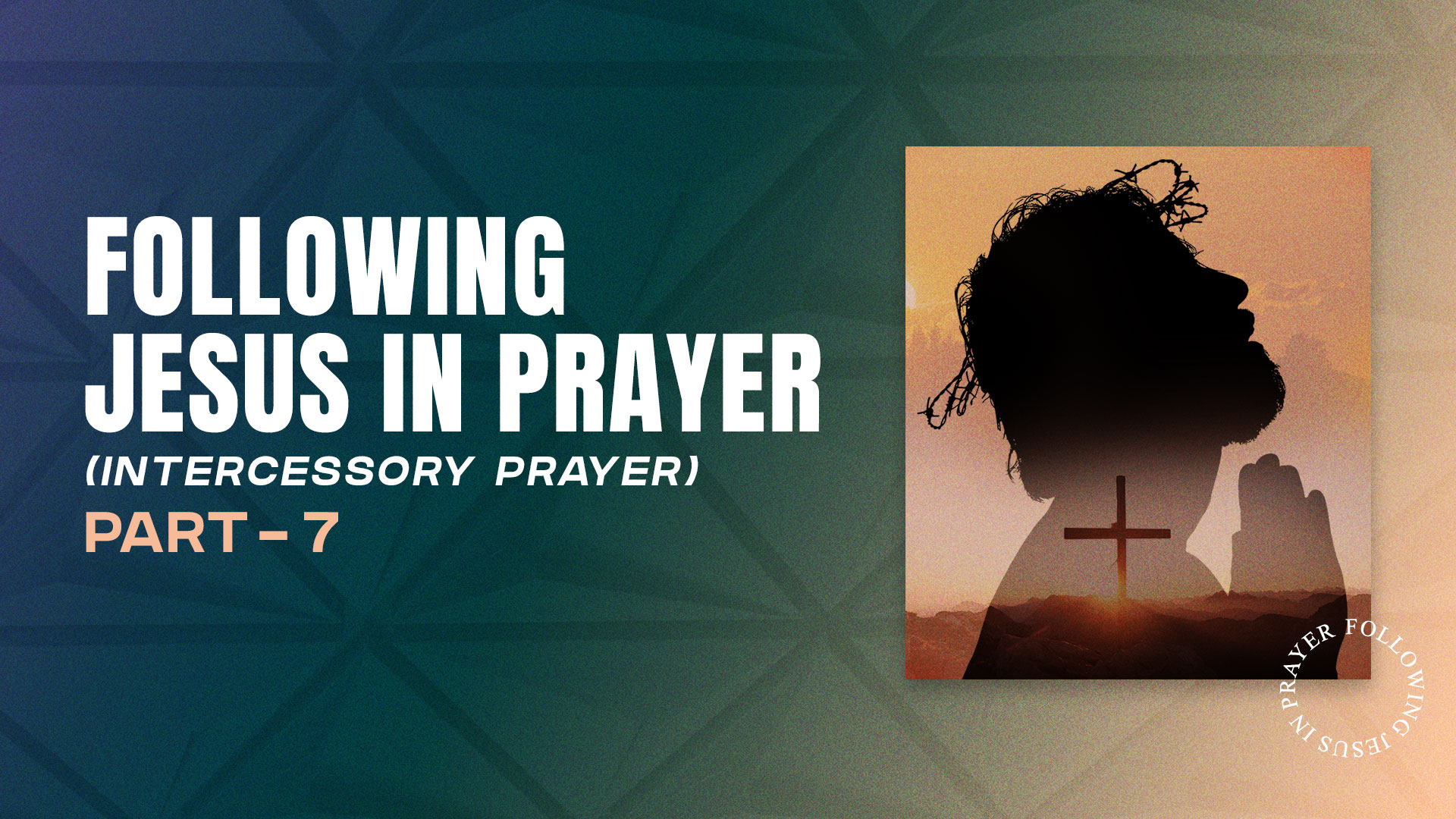 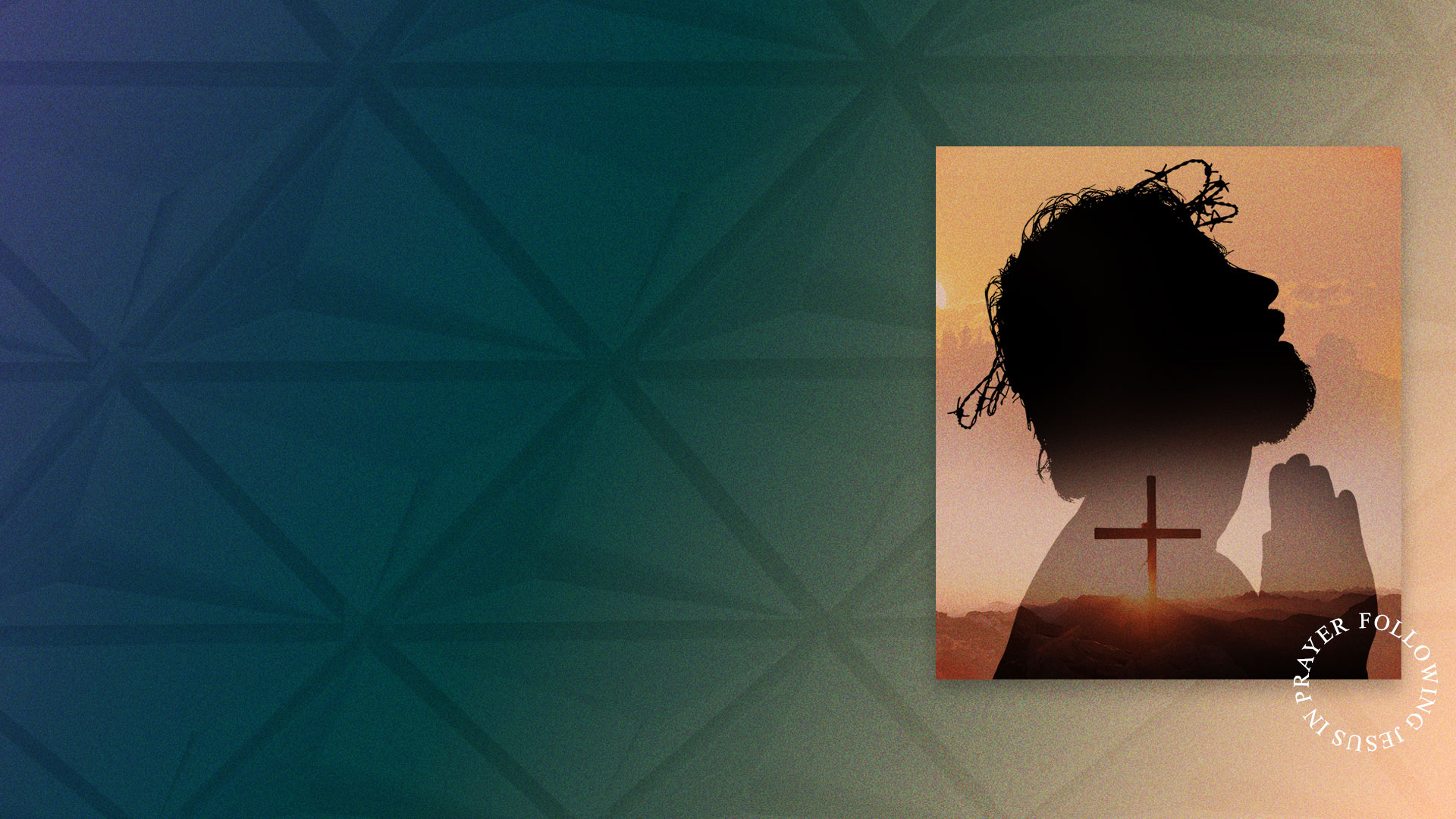 PRAY TO THE LORD OF THE HARVEST.
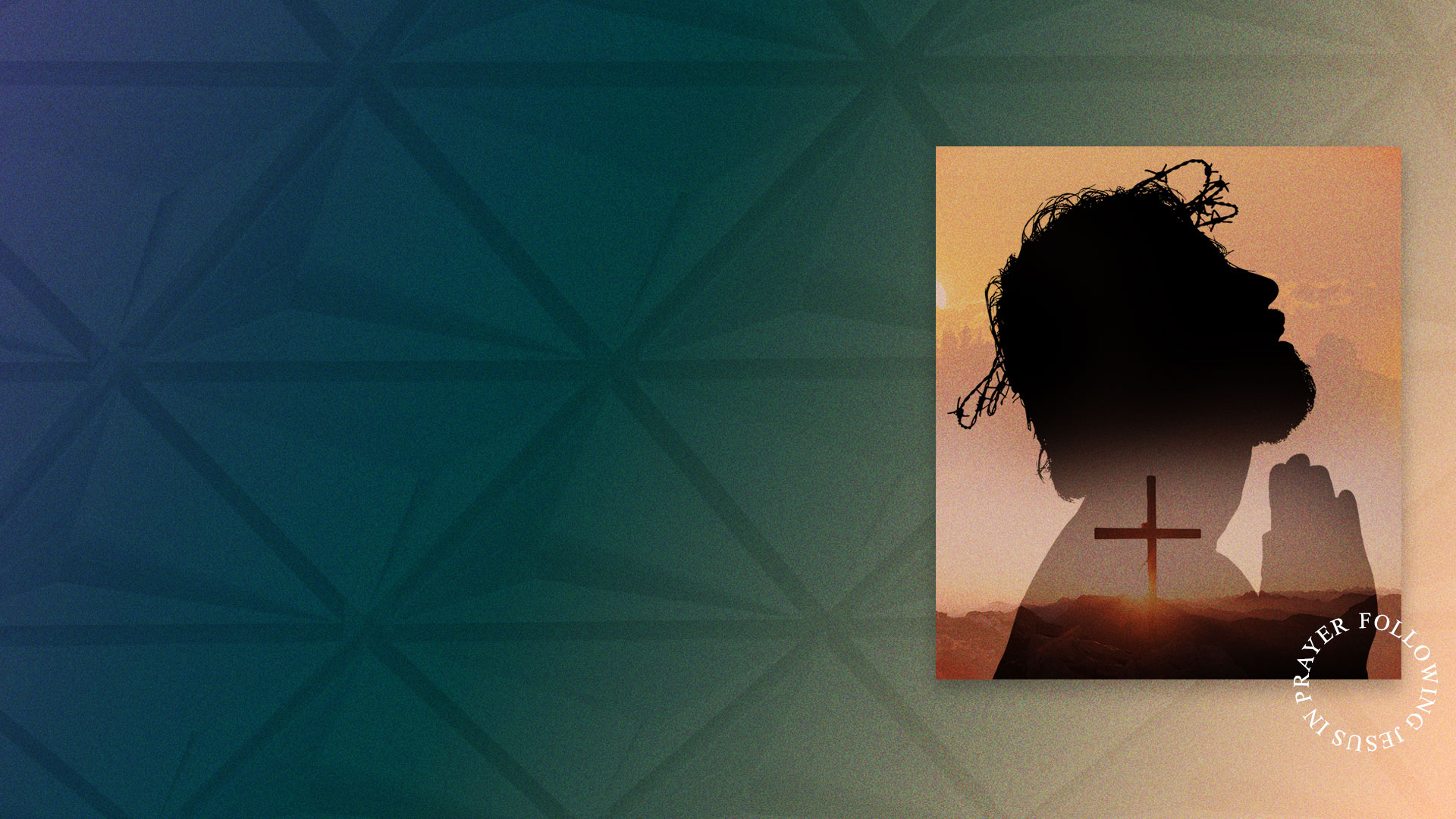 Matthew 9:35-38
35 Then Jesus went about all the cities and villages, teaching in their synagogues, preaching the gospel of the kingdom, and healing every sickness and every disease among the people. 
36 But when He saw the multitudes, He was moved with compassion for them, because they were weary and scattered, like sheep having no shepherd.
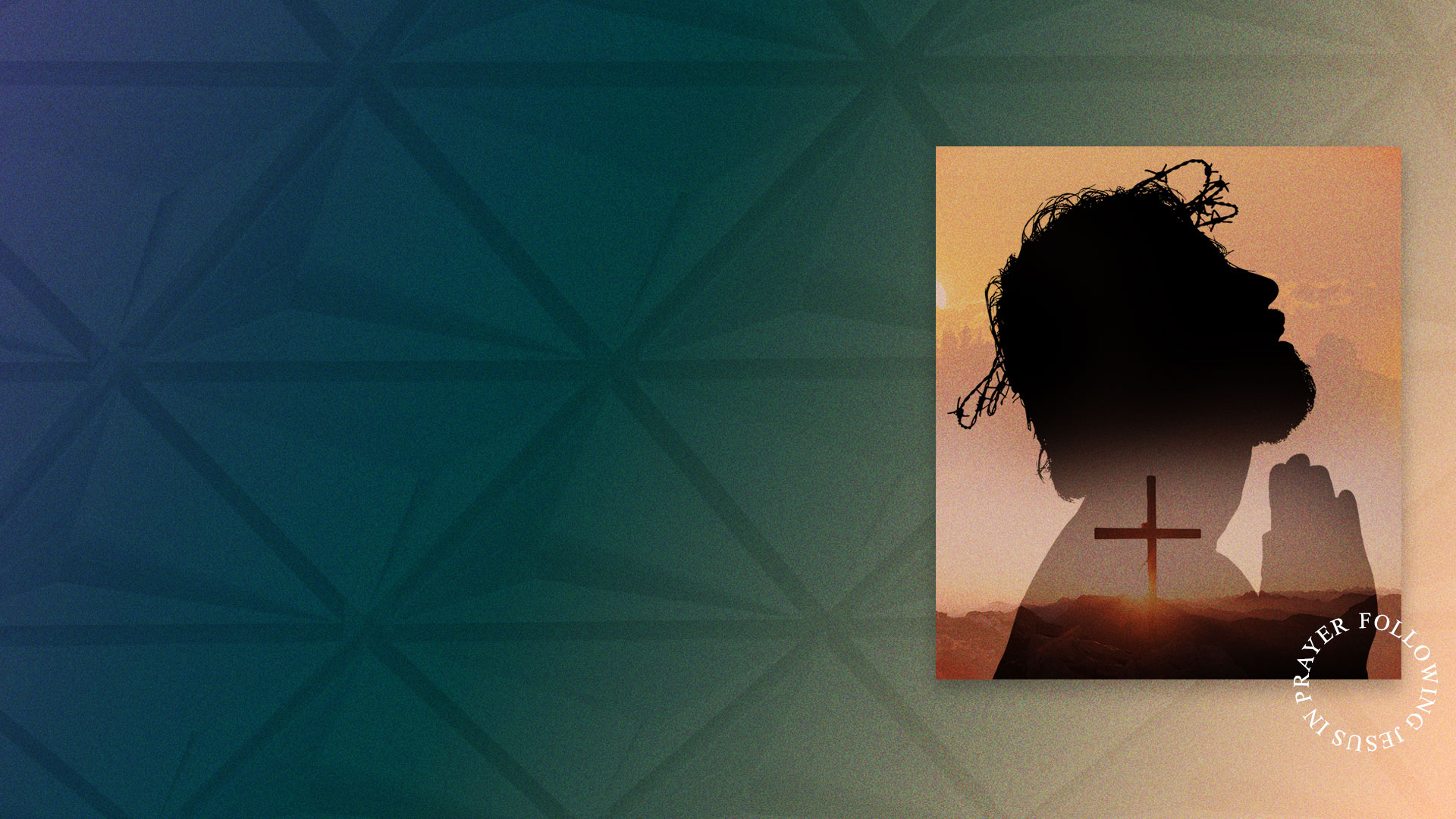 Matthew 9:35-38
37 Then He said to His disciples, "The harvest truly is plentiful, but the laborers are few. 
38 Therefore pray the Lord of the harvest to send out laborers into His harvest."
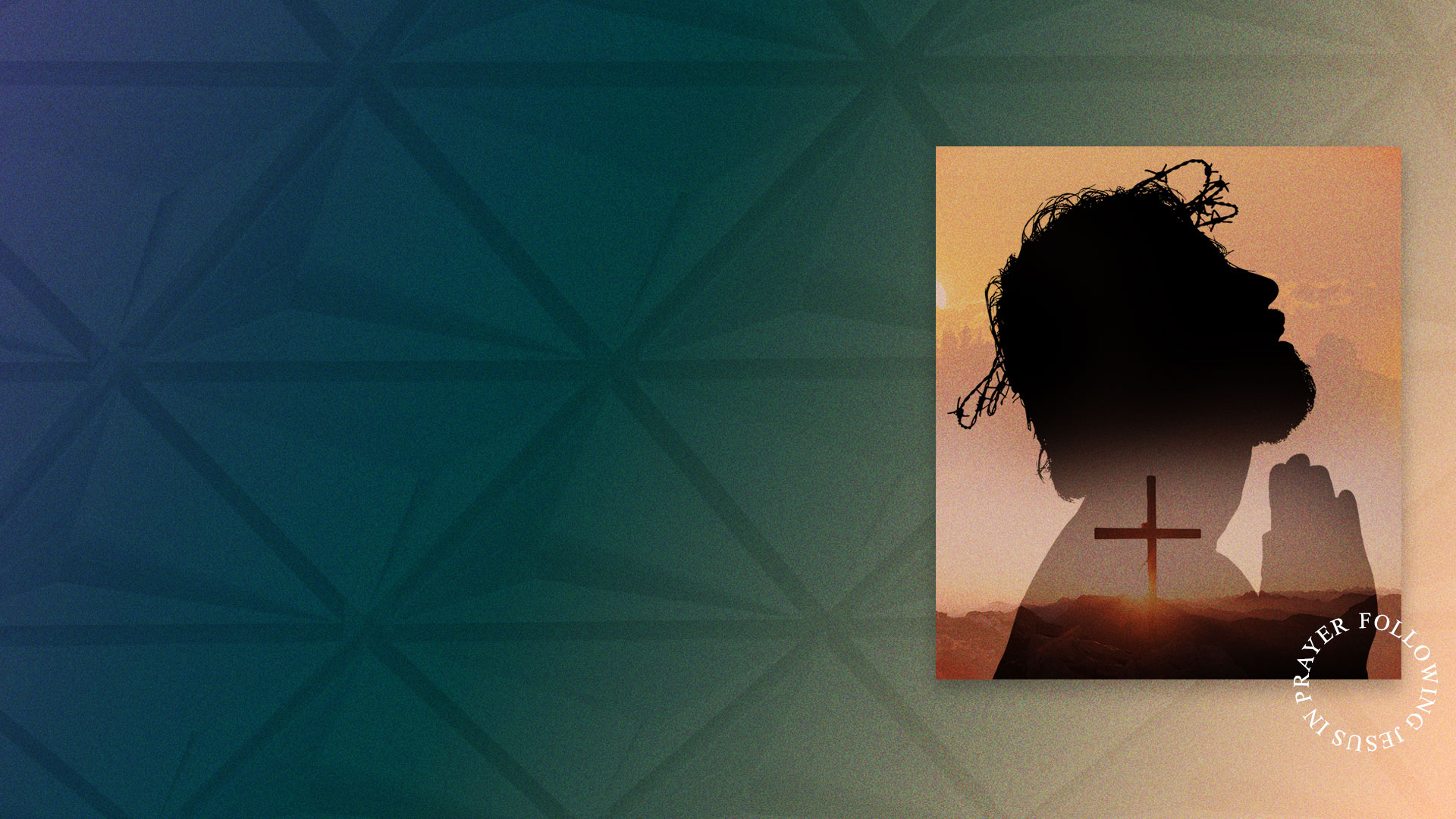 INTERCEDING FOR CITIES
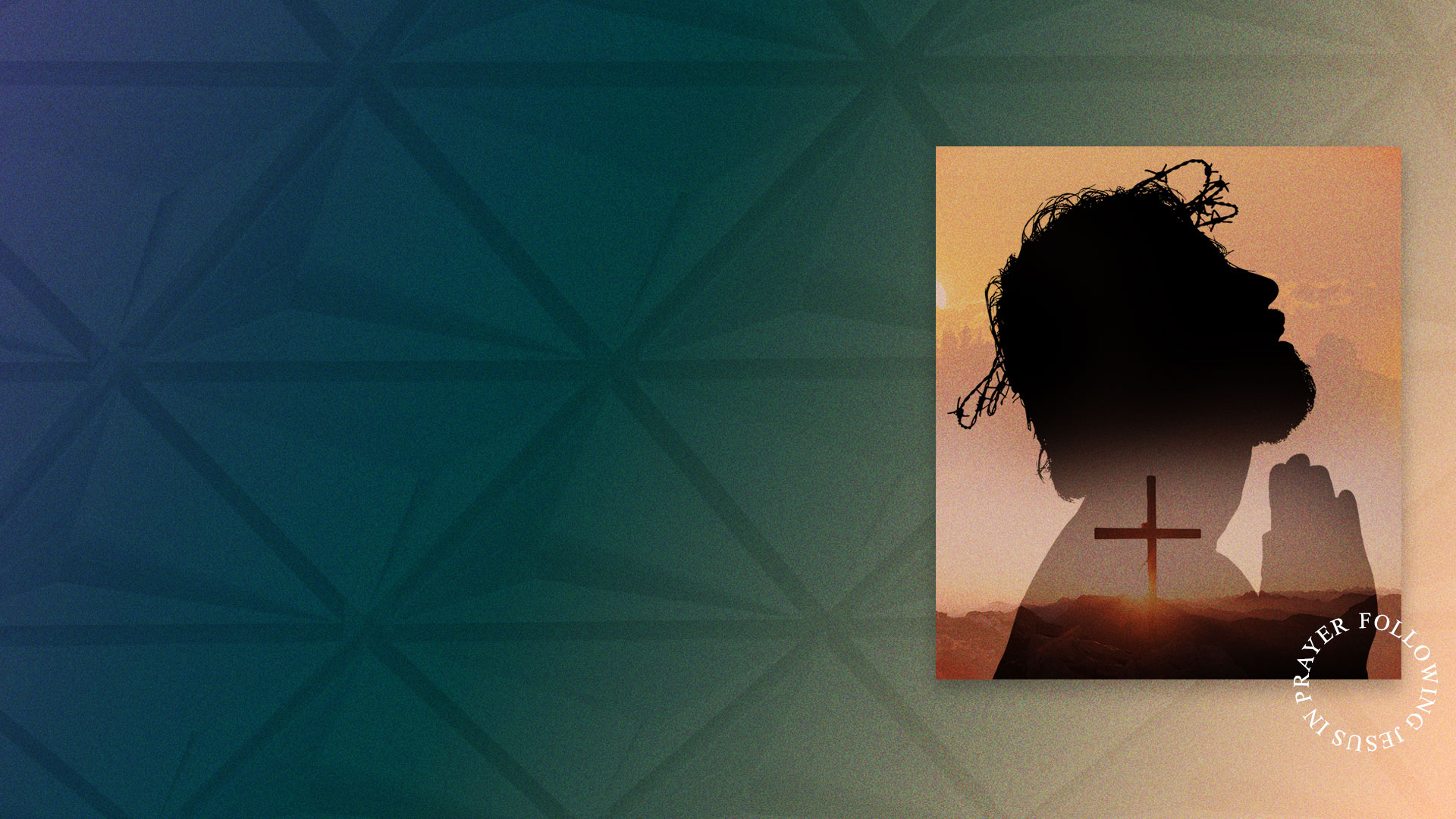 Luke 19:41-44
41 Now as He drew near, He saw the city and wept over it, 
42 saying, "If you had known, even you, especially in this your day, the things that make for your peace! But now they are hidden from your eyes.
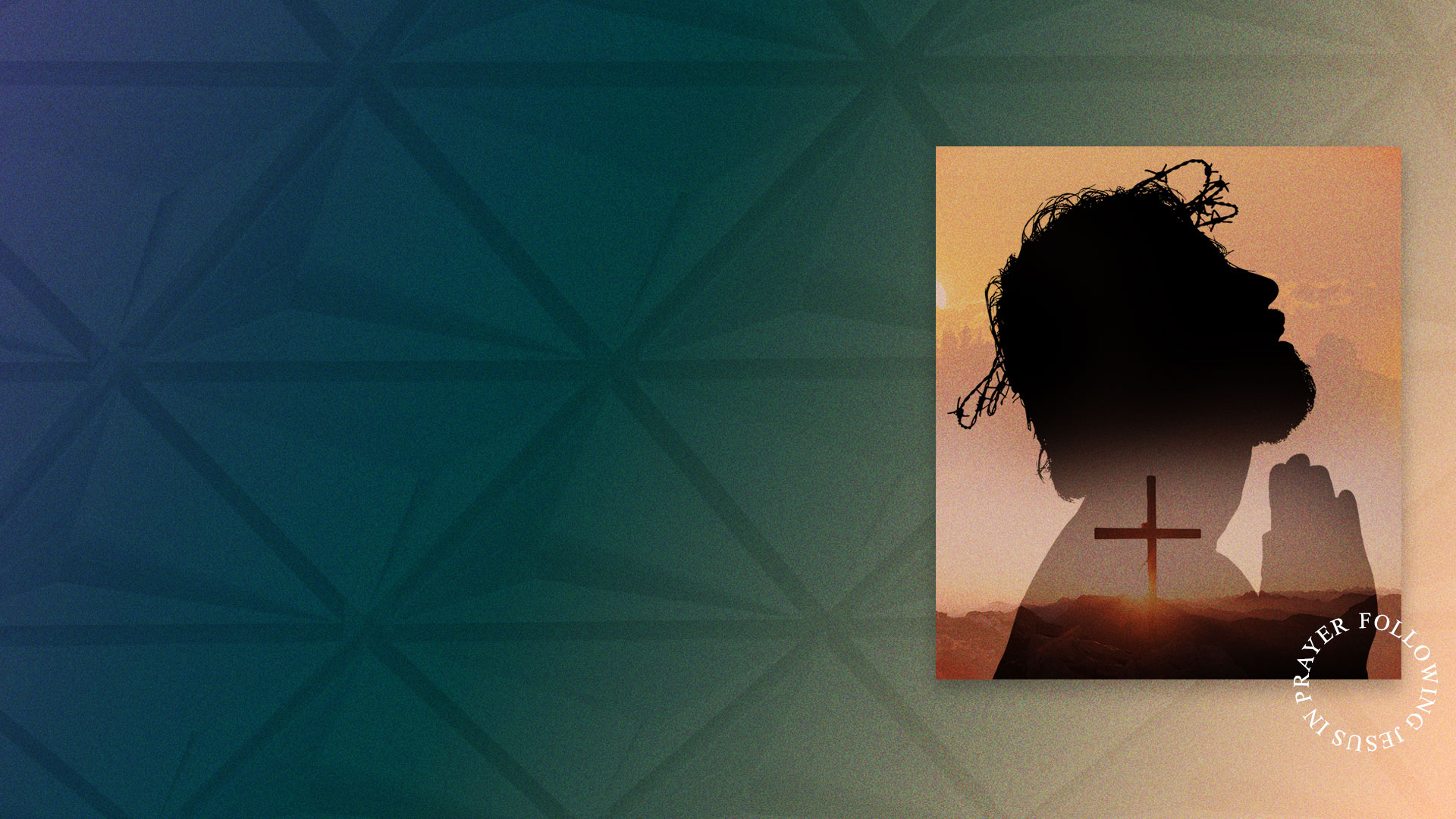 Luke 19:41-44
43 For days will come upon you when your enemies will build an embankment around you, surround you and close you in on every side, 
44 and level you, and your children within you, to the ground; and they will not leave in you one stone upon another, because you did not know the time of your visitation."
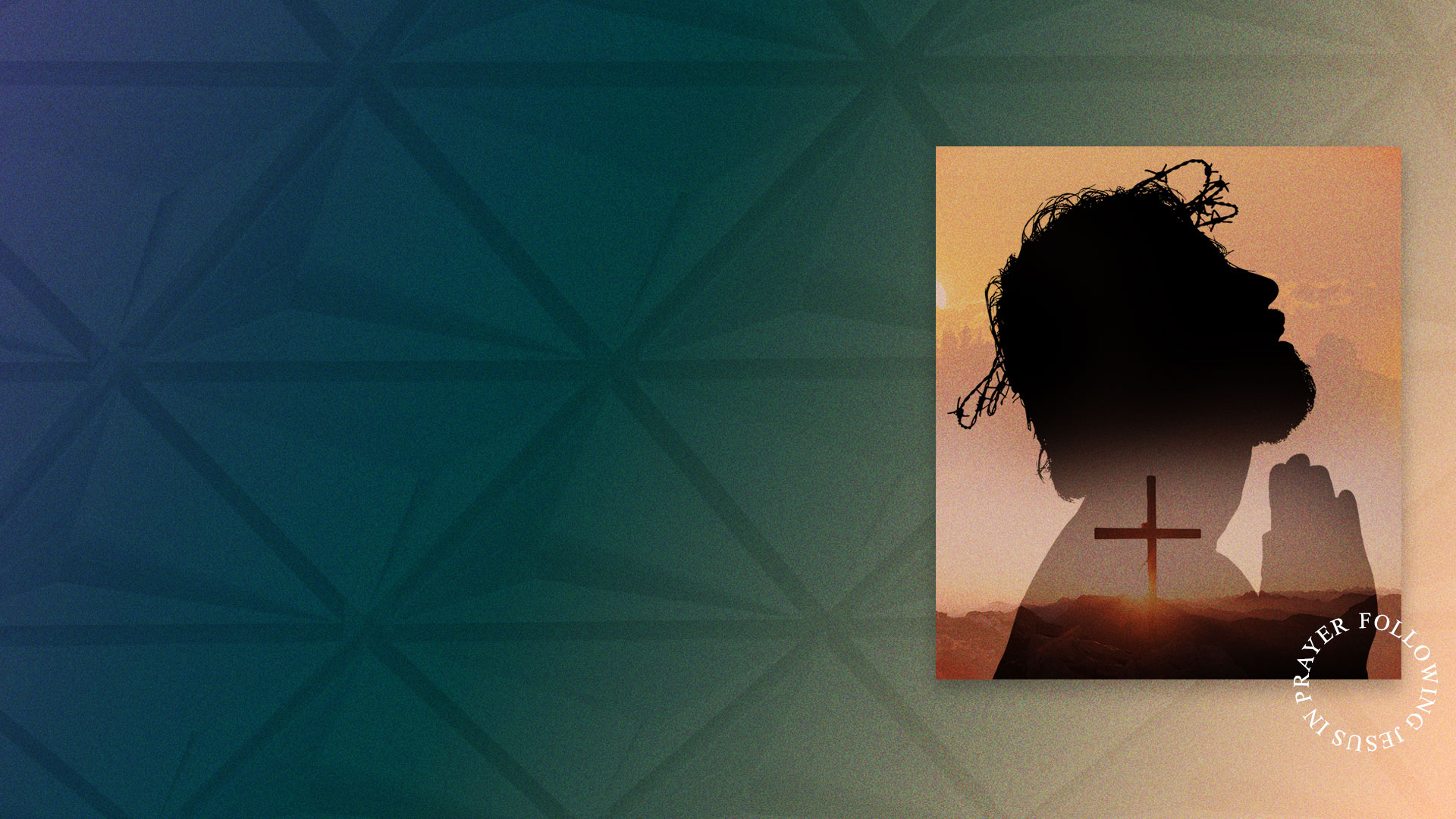 INTERCEDING TO THWART 
SATAN'S SCHEMES
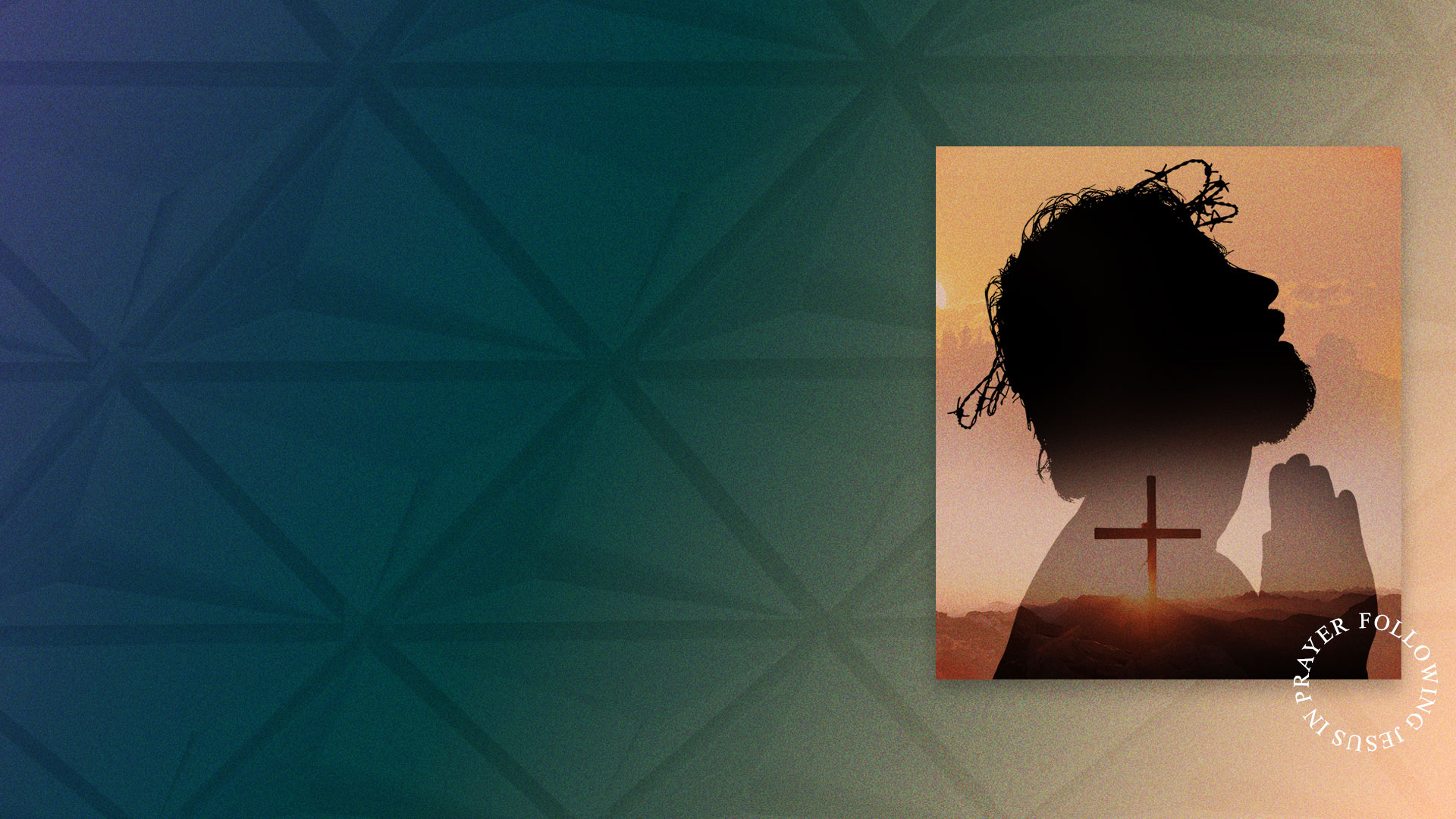 Luke 22:31-32
31 And the Lord said, "Simon, Simon! Indeed, Satan has asked for you, that he may sift you as wheat. 
32 But I have prayed for you, that your faith should not fail; and when you have returned to Me, strengthen your brethren."
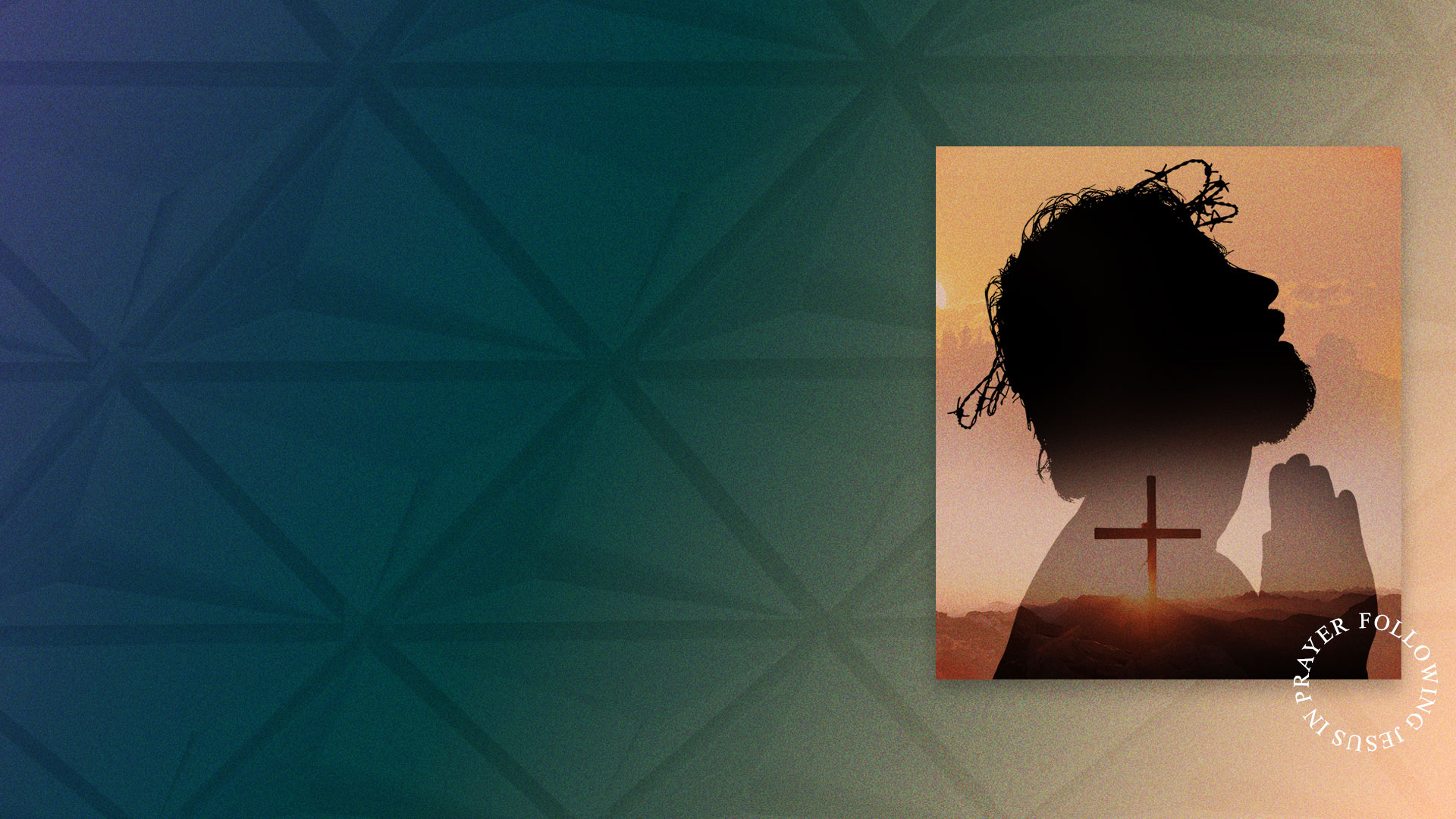 INTERCEDING FOR BELIEVERS
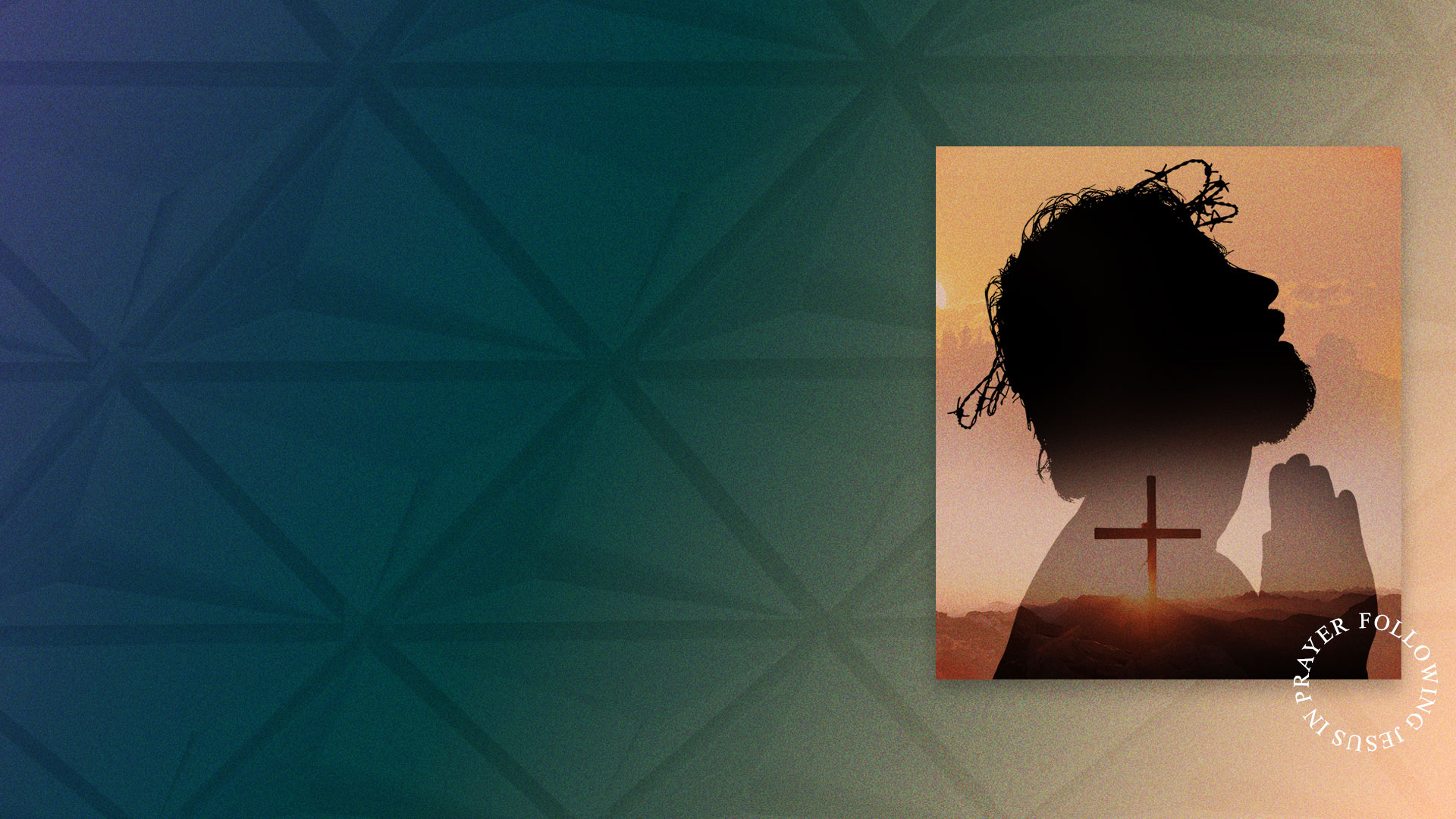 John 17
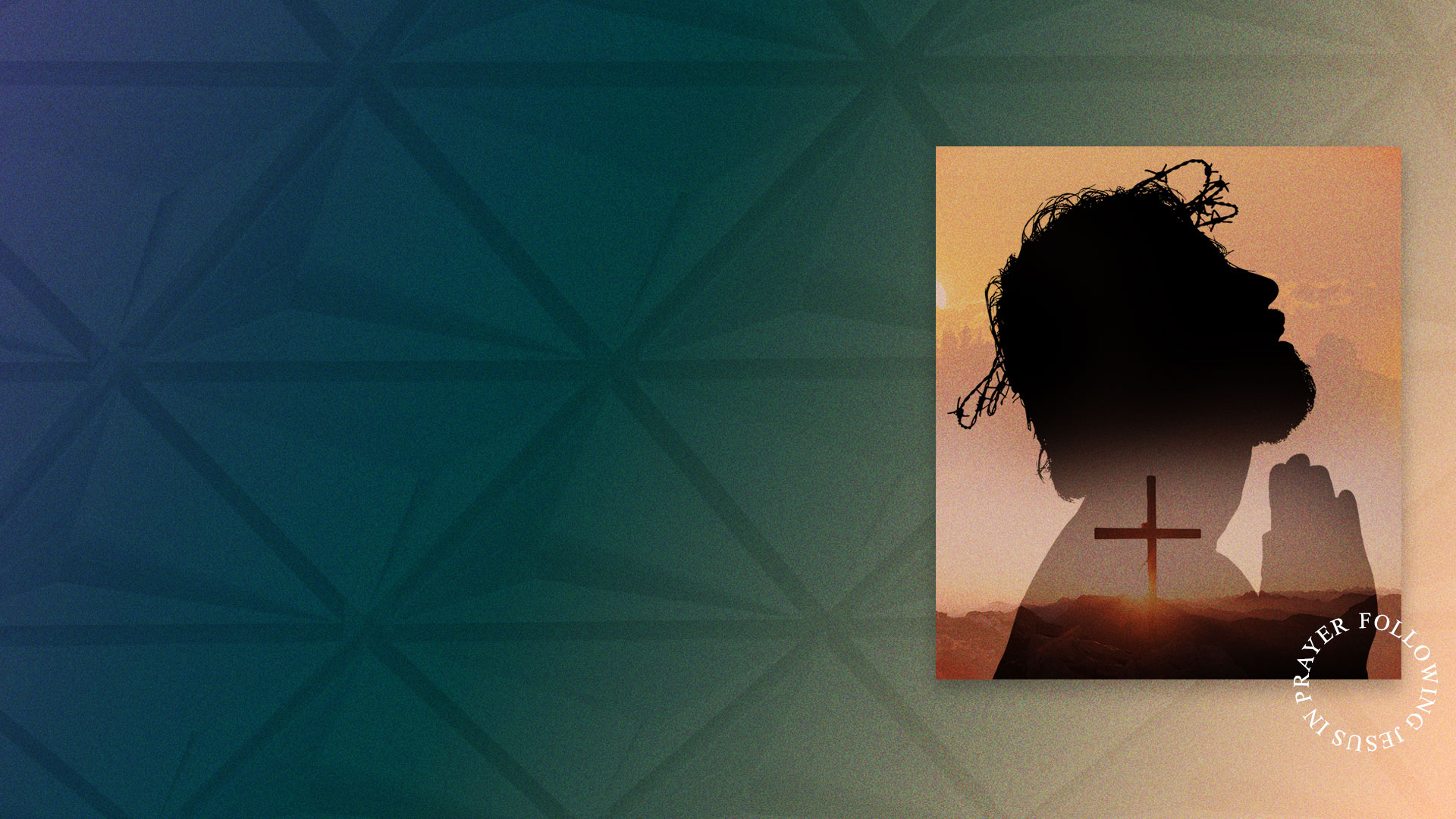 INTERCEDING FOR SINNERS
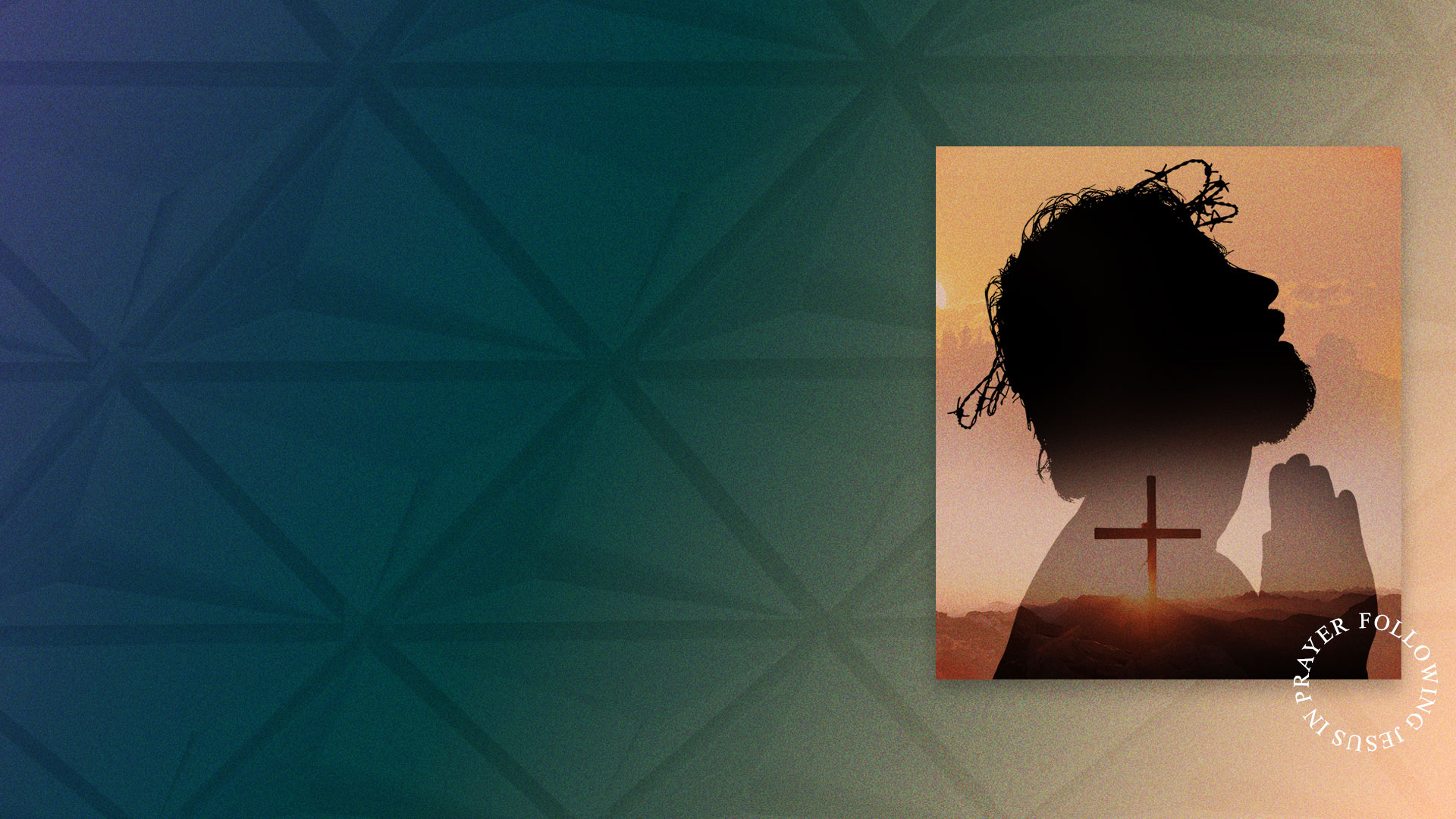 Isaiah 53:12  
Therefore I will divide Him a portion with the great, And He shall divide the spoil with the strong, Because He poured out His soul unto death, And He was numbered with the transgressors, And He bore the sin of many, And made intercession for the transgressors.
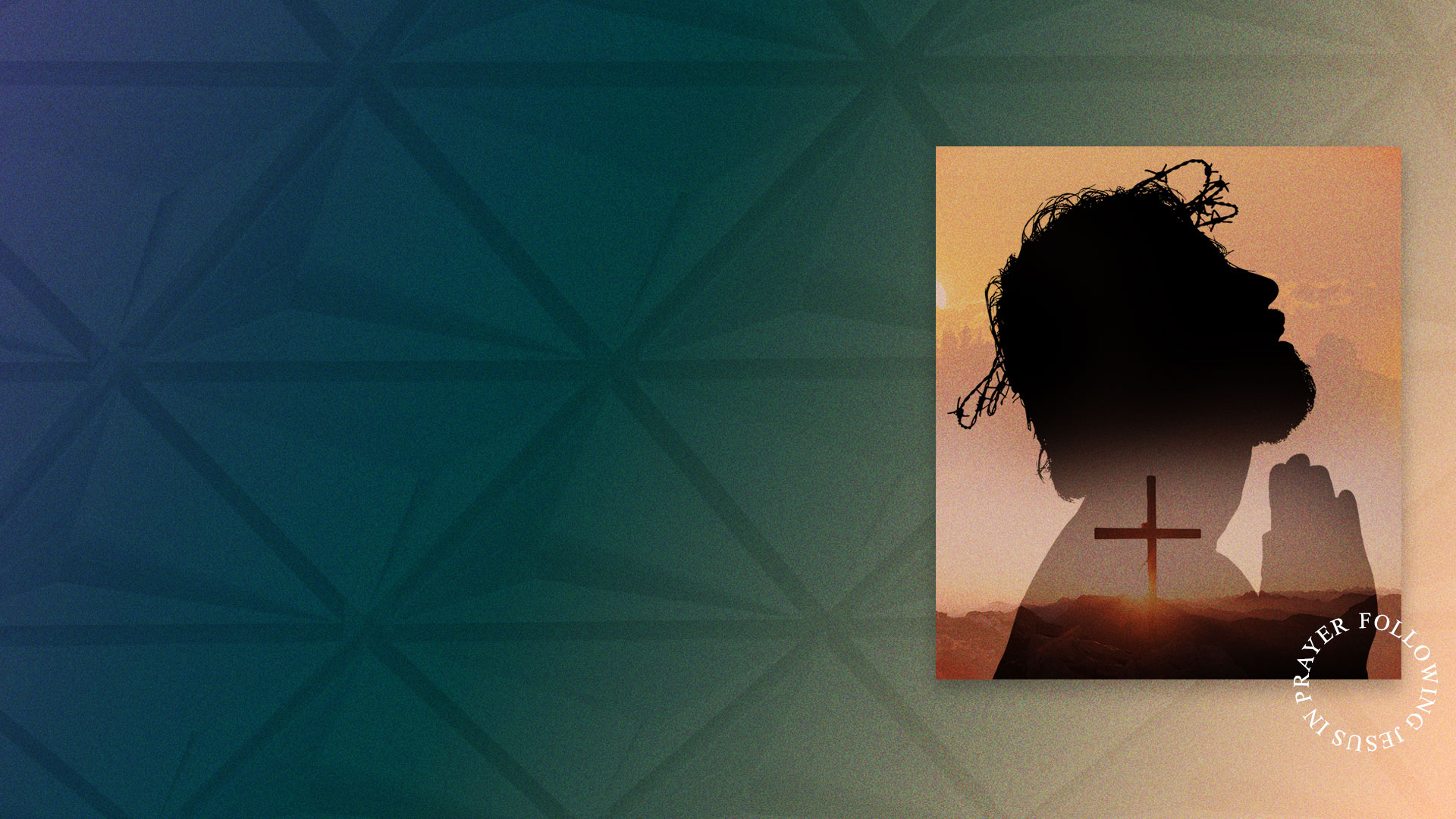 INTERCEDING FOR THE CHURCH TODAY.
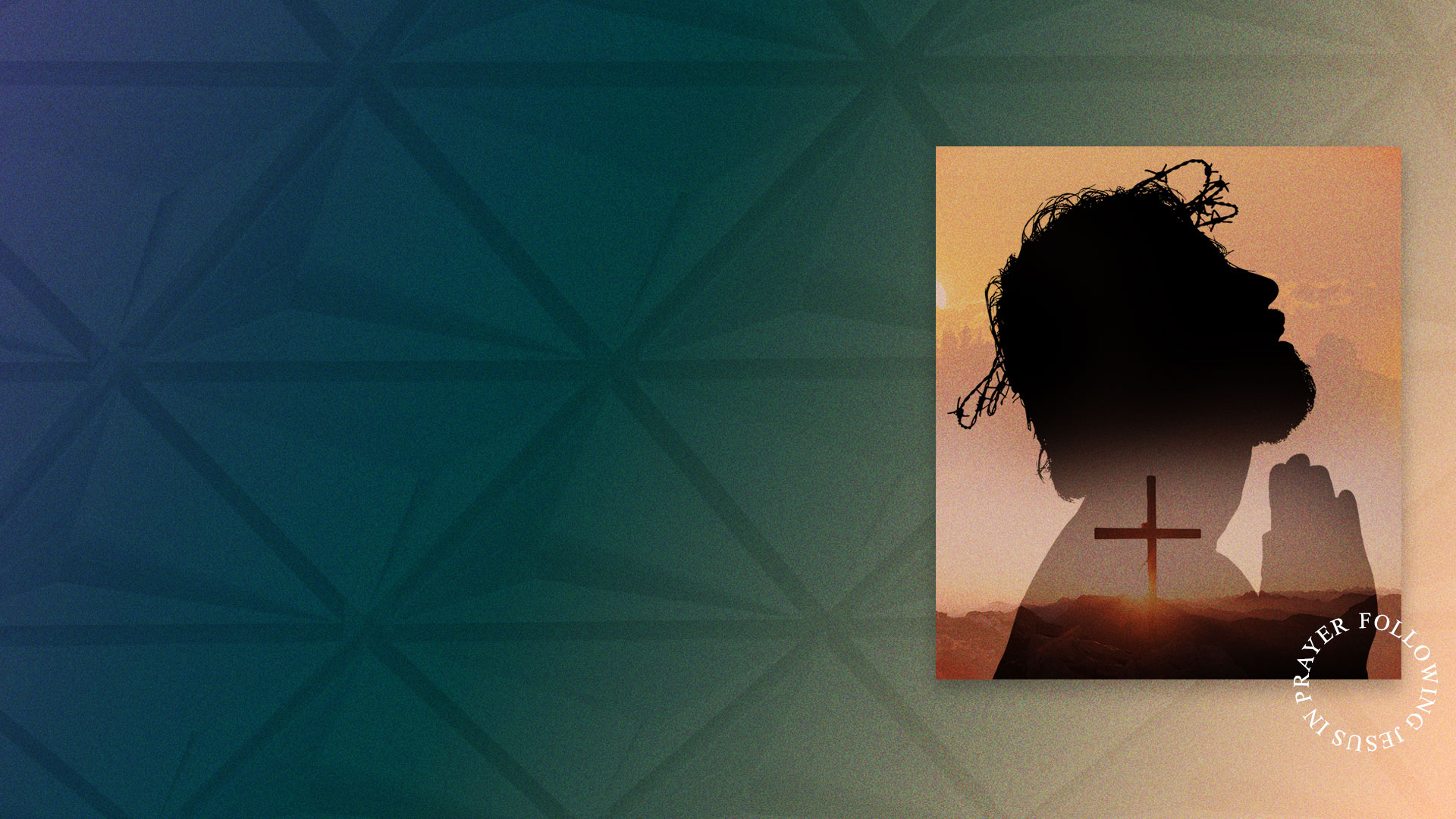 PRAY LIKE JESUS.